Искажения и очистка индивидуальных профилей экономистов в системе РИНЦ
Балацкий Е.В.
Финуниверситет при Правительстве РФ, ЦЭМИ РАН 
Юревич М.А.
Финуниверситет при Правительстве РФ, ИЭ РАН
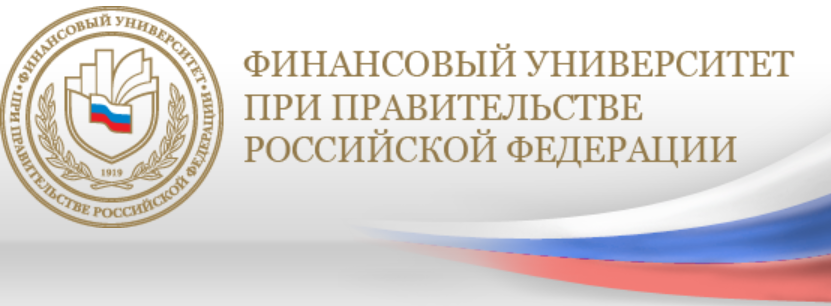 Приоритеты Министерства образования и науки РФ в отношении оценки экономистов
«Для гуманитариев (особенно занимающихся историей, экономикой, культурой России, политологией, философией, филологией) ключевое значение имеют отечественные периодические издания. Международные системы цитирования Web of Science и Scopus  часто не индексируют признанные научным сообществом издания гуманитарного профиля. В связи с этим целесообразно перенести такой показатель как «наличие публикаций в международных системах цитирования» в разряд вспомогательных и учитывать публикации статей в изданиях, прежде всего, из базы данных РИНЦ и списка ВАК. Вместе с тем, необходимо привлечение научного сообщества к глубокому совершенствованию РИНЦ».
Решение рабочей группы Минобрнауки по разработке критериев оценки эффективности труда обществоведов от 19 октября 2015 г.
Нестыковка показателей индивидуального профиля
Данные: РИНЦ, февраль 2016 г.
Усреднение показателей индивидуального профиля
Рейтинг академической активности и популярности экономистов России





x1j – число публикаций в базе РИНЦ j-го экономиста;
x2j – число цитирований j-го экономиста (без самоцитирований);
x3j – индекс Хирша j-го экономиста.
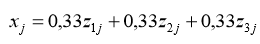 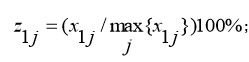 Хиршеобеспечивающие статьи
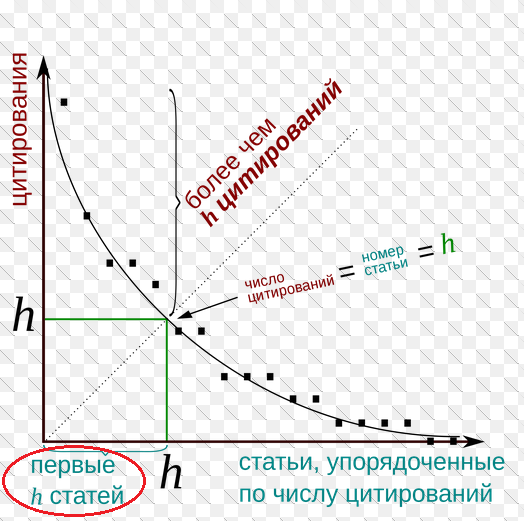 Признаки завышения библиометрических показателей -1
«Ненаучные» труды 
Среди ученых Финансового университета распространены случаи наращивания библиометрических показателей за счёт учебников и учебных пособий (Поляк Г.Б. (индекс Хирша=22, только учебники); Абрамова М.А. (22, учебники и словарь); Пивоварова Н.А. (15, только учебники)). Аналогичные примеры свойственны и исследователям из НИУ ВШЭ, только «накачивание» числа цитирований происходит благодаря статистическим сборникам. (Росовецкая Л.А. (23, 22 стат. сборника и одна кол. Монография); Городникова Н.В. (22, 21 стат. сборника и одна кол. Монография). 
Цитирования соавторами 
Лукоянчев С.С. из Ульяновской государственной сельскохозяйственной академии им. П.А. Столыпина имеет 73,8% цитирований, полученных от соавторов, и 15,5% самоцитирований (т.е. всего порядка 10% цитирований получены от «чужих» ученых). Крюкова Е.М. из РГСУ имеет 58,6% цитирований, полученных от соавторов, и 15,1% самоцитирований, т.е. внешних цитирований менее 30%.

Экономист относится к зеленой группе, если:
доля «ненаучных» трудов (статистические сборники, словари, учебные пособия и т.п.) в массиве хиршеобеспечивающих материалов превышает 70%;
доля цитирований соавторами (без самоцитирований) в общем объеме цитирований превышает 30%.
Признаки завышения библиометрических показателей - 2
3)	Трудов с 4 и более авторами 
Среди экономистов, имеющих публикации только с большим количеством соавторов, выделяется группа из НИУ ВШЭ, выпускающая статистические сборники и аналитические доклады (Росовецкая Л.А. (индекс Хирша=23), Городникова Н.В. (22), Ковалева Н.В. (21), Ратай Т.Ф. (19), Грачева Г.А. (18) и Мартынова С.В. (17)). Чуть меньшие значения имеет верхушка администрации: Гохберг Л.М. (41 из 50 хиршеобеспечивающих публикаций с 4 и более авторами) и Кузьминов Я.И (31 из 34).
4)	Коллективные труды
Среди ТОП-500 экономистов 73 человека не имеют публикаций без соавторов в массиве хиршеобеспечивающих материалов. В числе них Кузьминов Я.И. (индекс Хирша=34), Грязнова А.Г. (29), Эриашвили Н.Д. (20) и Кузнецова И.А. (30).

Экономист относится к желтой группе, если:
доля трудов с 4 и более авторами в массиве хиршеобеспечивающих материалов превышает 70%;
в массиве хиршеобеспечивающих материалов пристутствует менее 3 публикаций без соавторов, если индекс Хирша больше 30; менее 2 публикаций без соавторов, если индекс Хирша больше 15, но меньшее 31, и менее 1 публикации без соавторов, если индекс Хирша менее 15.
Признаки завышения библиометрических показателей -3
Серии цитирований 
Шегельман И.Р. (Хирш=10) пользуется большой популярностью во множестве сборников научных трудов, на некоторые из своих высокоцитируемых работ он получил по 9-10 ссылок из таких источников. Другой показательный пример: Асаул А.Н. (34), который на 4х страничную статью «Подготовка инженеров-менеджеров по управлению инновациями ― залог успешного развития компании» получил 12 ссылок из журнала «Экономическое возрождение России», 2011, № 1. 
«Сомнительные» журналы 
«World Applied Sciences Journal», «Вестник Белгородского университета кооперации, экономики и права», «Вестник Оренбургского государственного университета».

Экономист относится к красной группе, если:
присутствуют серии цитирований – как минимум на 2 работы автора (без соавторов) в перечне хиршеобеспечивающих материалов ссылаются не менее 3 раз из одного источника (одного выпуска журнала, сборника тезисов конференции). Для каждой из 2 работ автора источники ссылок могут различаться;
доля публикаций в «сомнительных» журналах превышает 25%. К таким журналам относятся издания, имеющие систематические серии цитирований или не менее 12 выпусков за год со статьями небольшого объема (3-5 страниц).
Распределение групп ученых в координатах «индекс Хирша\число цитирований»
Характер искажений по группам исследователей
«Желтые» и особенно «зеленые» исследователи инициируют сдвиг в сторону неправомерного увеличения числа цитирований (x).
Белая группа: y = 0,0035x + 10,236, R² = 0,58.

Зеленая группа: y = 0,0021x + 14,002, R² = 0,51.

Желтая группа: y = 0,0031x + 12,122, R² = 0,48.

2. «Красные» исследователи инициируют сдвиг в сторону увеличения индекса Хирша (y) при его сильном исходном завышении (постоянный коэффициент).
Красная группа: y = 0,0041x + 15,181, R² = 0,50.
Переходы из групп
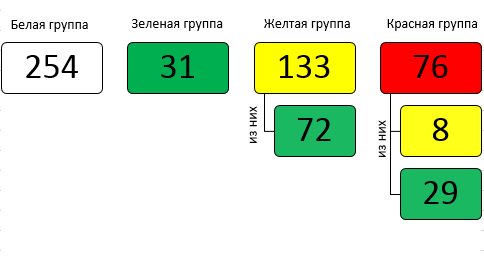 Вовлечение в процесс искажений
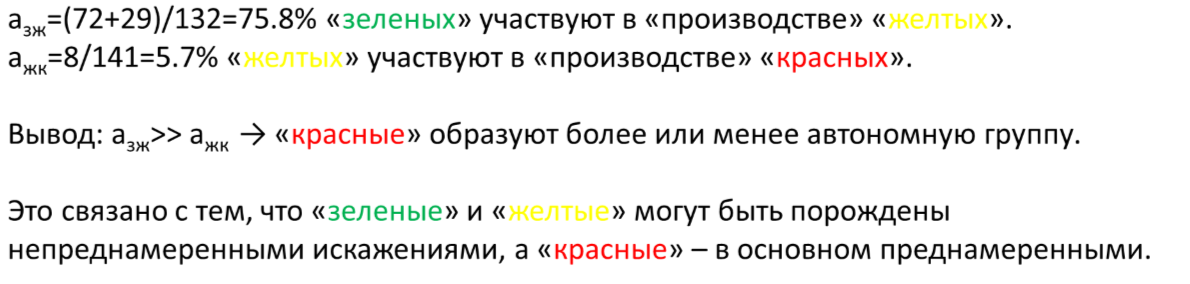 Индекс академической этики
где a1 = 0; a2 = 50; a3 = 75; a4 = 100.
xi – доля исследователей i-ой группы;
ai – весовой коэффициент i-ой группы;
Региональное распределение
Распределение по типу организаций
Группы манипулирования в вузах
Группы манипулирования в НИИ
Причины искажений
Примитивизм регулирующих воздействий.
Низкая научная культура (непреднамеренные манипулирования).
Отсутствие твердых этических норм (преднамеренные манипулирования).
Борьба с искажениями
Исследование структуры рынка исследователей и обнародование аналитических результатов.
Составление альтернативных рейтингов исследователей, которые получают формальную или неформальную легитимацию.
Спасибо за внимание!